CHOCOLATE CAKE
Ingredients and recipes
INGREDIENTS
2: Eggs
1 tbsp: Baking powder
1/2 cup: sugar
3/4 cup: Cocoa powder
1 cup: flour 
1 (6 g) tsp: Salt
3/4 cup: oil
1 tbsp: vanilla
1 cup: Milk
RECIPE
First, break 2 eggs and stir them in a bowl with 1 cup of milk,½ cup of sugar, pinch of salt, ¾ cup of cocoa powder,  ¾ cup of oil, 1 pinch of baking powder, 1 pinch of vanilla and finally 1 cup of flour. Then  put the mixture in the cake mold and  throw it in the oven at a temperature of 180 for 40 minutes.
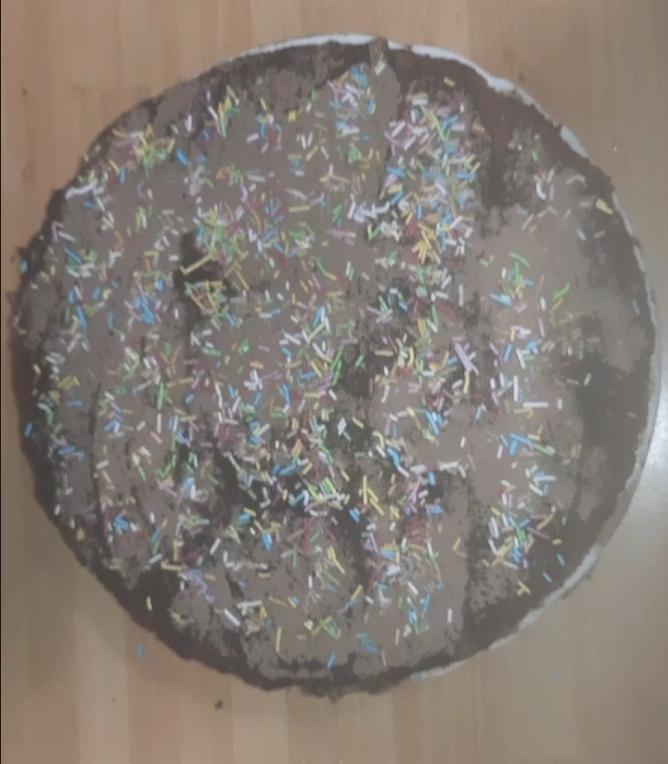 And finally the resolution